1
Інформатизація початкової освіти
2
План
Інформатизація освіти як процес розвитку інформаційного суспільства 
Інформатизація освіти та створення нового освітнього середовища як основи НУШ.
Можливості використання комп’ютерних технологій  у початковій освіті.
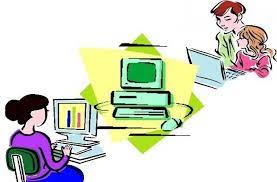 3
Одним з найважливіших напрямків розвитку сучасного суспільства є забезпечення сфери освіти теорією і практикою використання сучасних інформаційних технологій, орієнтованих на реалізацію процесів навчання і виховання.
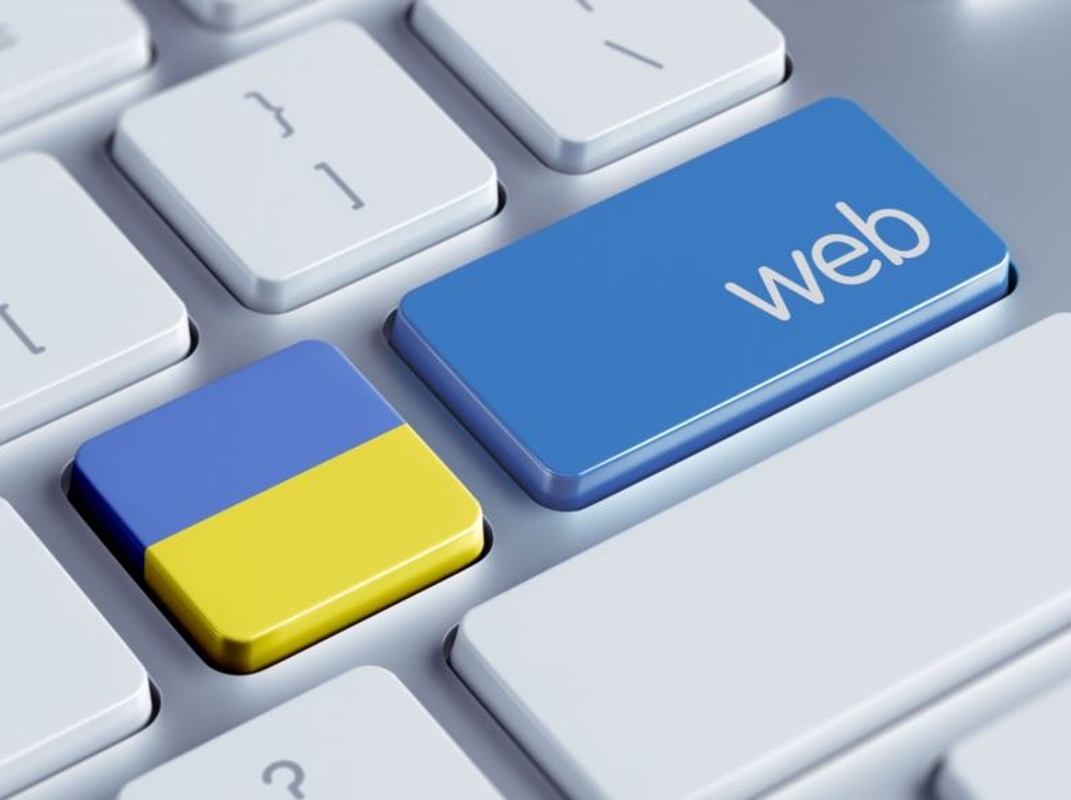 Впровадження новітніх інформаційно-комунікаційних технологій (ІКТ) у навчання відкриває великі можливості для вдосконалення освітніх педагогічних методик.
4
Інформазація
сукупність взаємопов’язаних організаційних, правових, політичних, соціально-економічних, науково-технічних, виробничих процесів, що мають на меті створити умови для задоволення інформаційних потреб громадян і суспільства завдяки розробці, розвитку й використанню інформаційних систем, мереж, ресурсів та технологій, які базуються на застосуванні обчислювальної та комунікаційної техніки
5
Основні напрями інформатизації освіти:
зміна бази освіти на основі інформаційних технологій (матеріальної, навчально-методичної, інформаційної) і створення сервісних центрів її обслуговування; 
зміна цілей і змісту освіти, викликана становленням фундаментального загальноосвітнього курсу інформатики на всіх щаблях освіти, необхідністю формування інформаційної культури студентів в умовах інформаційного суспільства;
підвищення ефективності, доступності та якості освіти – досягнення якісно нового рівня освіти за рахунок інтеграції інформаційних технологій у навчання, розвиток і виховання;
6
Основні напрями інформатизації освіти:
підготовка і перепідготовка педагогічних і управлінських кадрів освіти до здійснення інформаційно-педагогічної діяльності на інформаційній основі; 
інтенсифікація науково-дослідної і науково-методичної діяльності в освітніх установах; 
використання інформаційних технологій в управлінні освітніми установами на різних рівнях, аж до всієї системи освіти загалом; 
створення єдиного загальноосвітнього простору України та інтеграція національної системи освіти в інформаційну освітню інфраструктуру світової та євроспільноти;
7
Основні напрями інформатизації освіти:
вдосконалення нормативно-правової бази науково-освітньої і навчальної діяльності на основі інформаційних технологій; 
уточнення змісту освітніх програм, моделей і методик; 
розвиток індустрії освітніх послуг; 
забезпечення контролю якості інформаційно-освітніх технологій; 
забезпечення інформаційної безпеки єдиного освітнього інформаційного середовища.
8
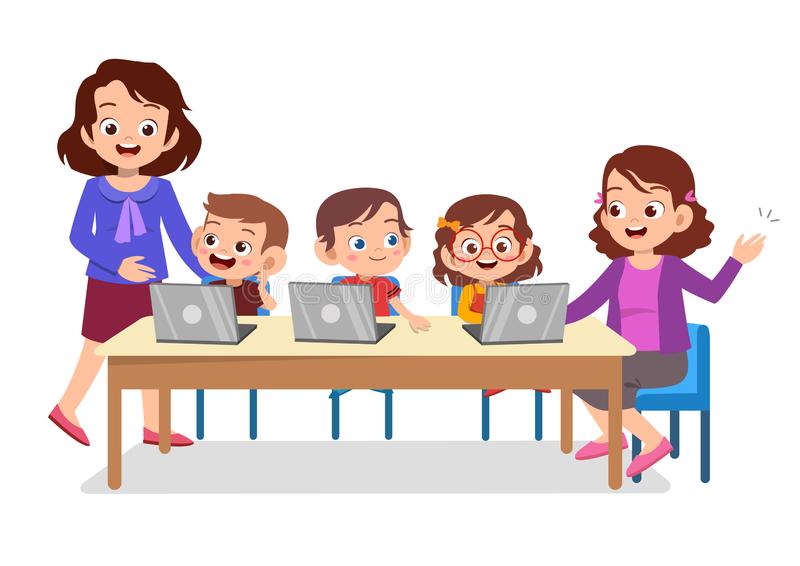 Чому інформатизація освіти потрібна Україні?
9
Що отримують від інформатизації навчального закладу учні, випускники, пересічні громадяни?
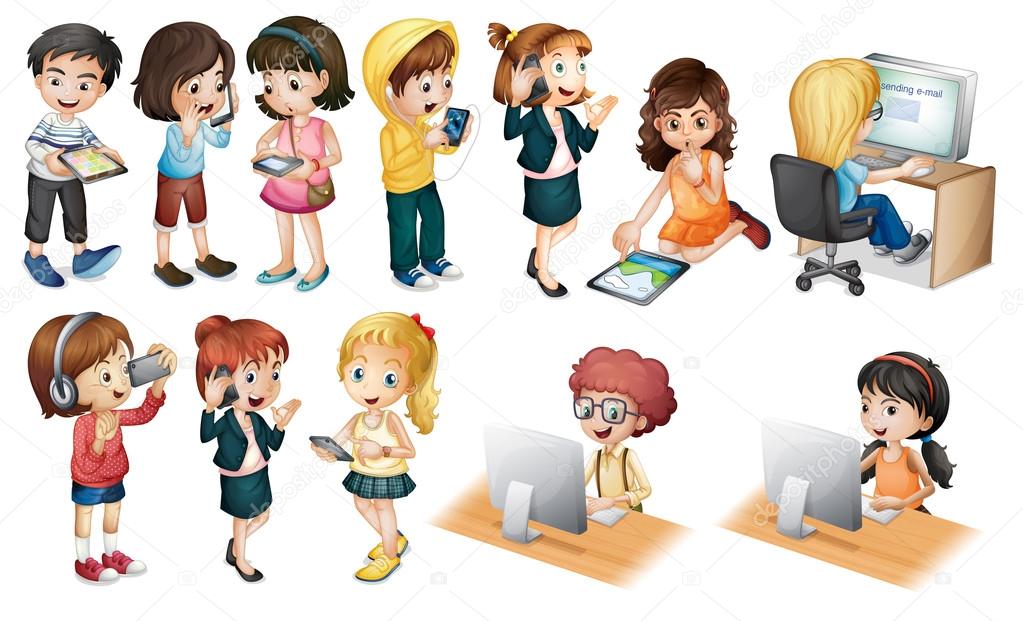 10
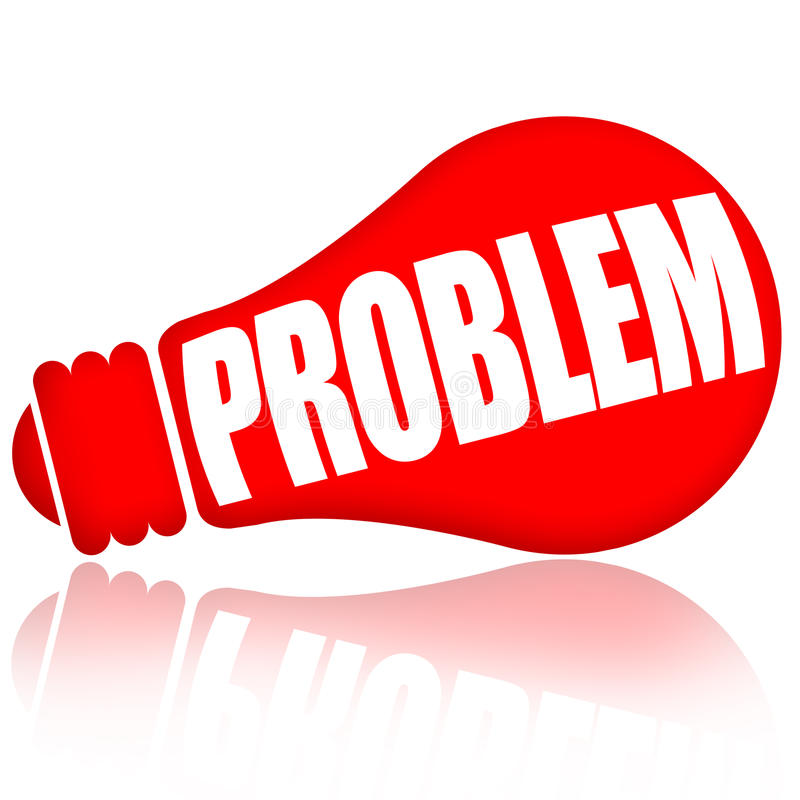 Проблеми інформатизації
11
ПЕРЕВАГИ ІНФОРМАТИЗАЦІЇ ОСВІТИ – ЄДИНОГО ІНФОРМАЦІЙНОГО ОСВІТНЬОГО СЕРЕДОВИЩА (ЄІОС)
створення гнучкої системи навчання з використанням сучасних інструментів і педагогічних методик, яка забезпечуватиме можливість індивідуальних траєкторій навчання (програм, термінів, місця навчання та сертифікації результатів навчання);
створення вільного та відкритого доступу навчальних ресурсів для учнів і студентів незалежно від місця та часу;
12
ПЕРЕВАГИ ІНФОРМАТИЗАЦІЇ ОСВІТИ – ЄДИНОГО ІНФОРМАЦІЙНОГО ОСВІТНЬОГО СЕРЕДОВИЩА (ЄІОС)
відкритість і доступність навчання й обміну кращими практичними здобутками педагогів;
можливість створення оптимальних систем моніторингу якості освіти, проведення експертної оцінки програм і схем навчання тощо;
публічність процесу навчання, його відкритість і прозорість на всіх рівнях, що забезпечує ЄІОС, створює умови для формування ринку освітніх послуг країни, який базується на реальних потребах і запитах суспільства та стимулює його розвиток.
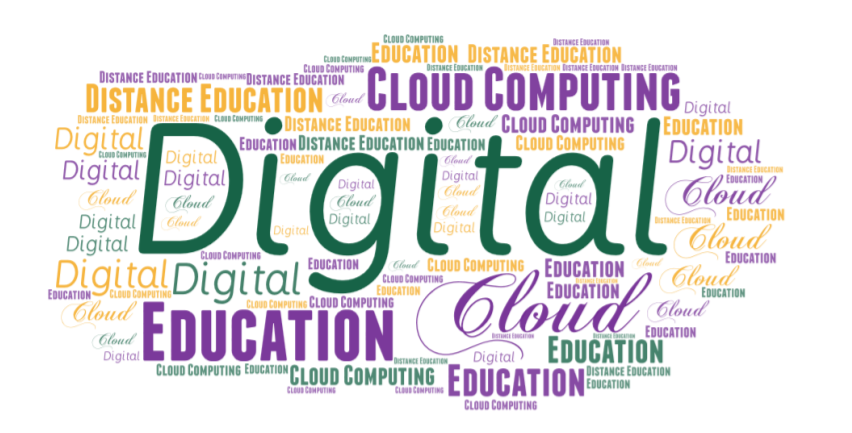 13
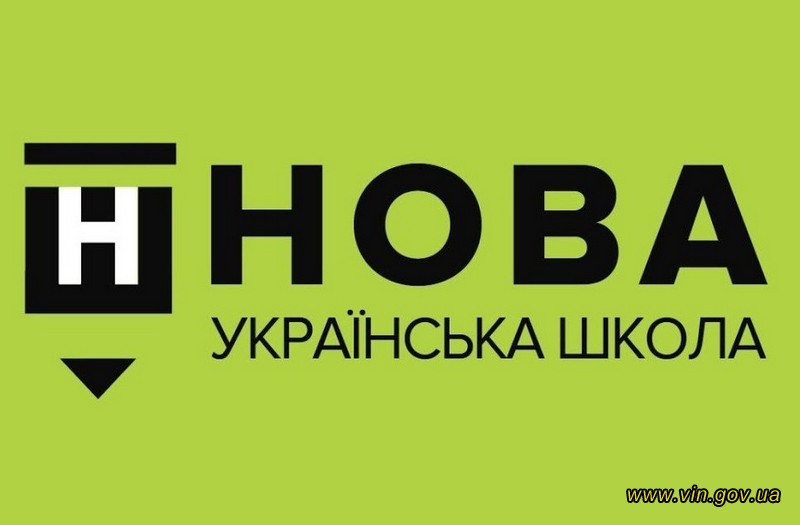 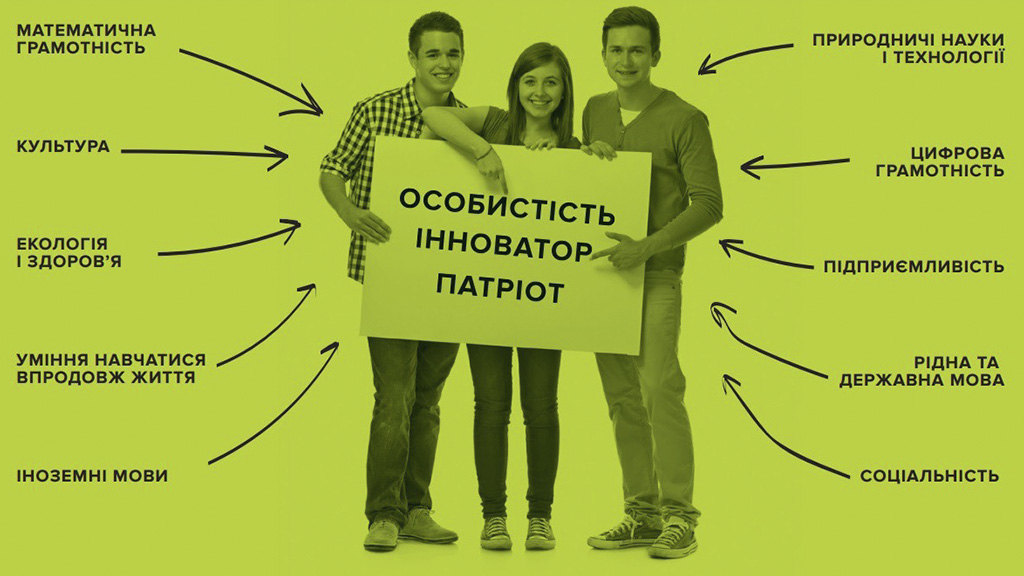 14
Інформатизація початкової освіти – це складний динамічний процес, завданнями якого визначено
підвищення ефективності освітнього процесу у початковій школі за допомогою використання електронних освітніх ресурсів з обов’язковим урахуванням вікових та індивідуальних особливостей дітей молодшого шкільного віку; 
формування цифрової грамотності в учнів початкової школи, що ми розглядаємо як необхідний компонент ефективної організації навчально-пізнавального і виховного процесу; 
використання цифрових технологій, як ключового інструментарію універсальних навчальних дій; 
формування та ефективне використання усіма учасниками освітнього процесу цифрового освітнього середовища.
15
Інформація і технологія
Інформація
Технологія
абстрактне судження, що має різні значення залежно від контексту
інформацію можна зберігати, перетворювати і передавати
це сукупність і послідовність методів і процесів перетворення вихідних матеріалів, що дозволяють отримати продукцію з заданими параметрами
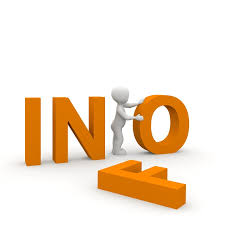 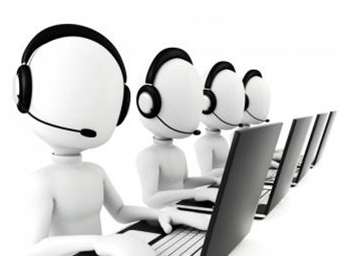 16
Інформаційні технології – це процеси, які реалізуються засобами обчислювальної техніки і забезпечують виконання заданих вимог до пошуку, подання, перетворення та передавання інформації, тобто процеси, що реалізують інформаційну діяльність людини
17
Компоненти інформаційних технологій
18
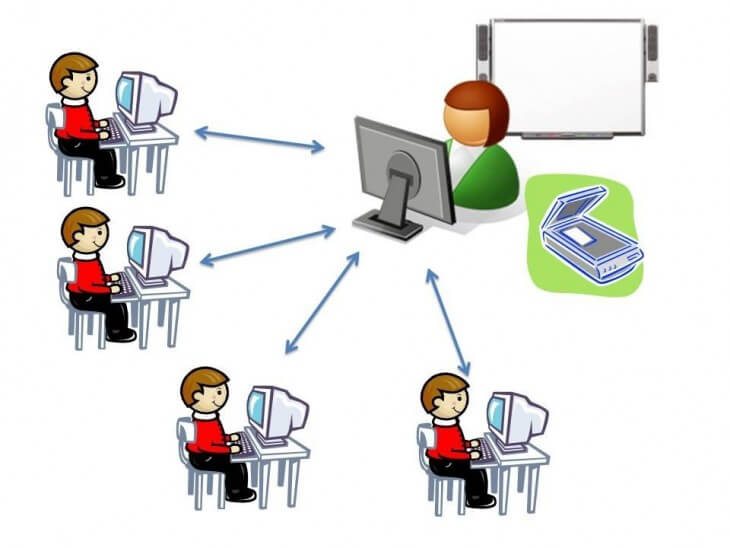 19
Напрямки використання ІКТ у навчальному процесі
пошук інформації у глобальній і локальній мережах; 
зберігання, обробка й передача інформації; 
розробка методичних і дидактичних матеріалів;
здійснення автоматизованого контролю навчальної діяльності; 
розробка педагогічних програмних засобів (ППЗ) різного призначення; 
розробка web-сайтів навчального призначення;
дистанційне регулювання навчальної діяльності; 
організація інтелектуального дозвілля учнів.
20
Інформаційні технології використовуються для розробки методичних і дидактичних матеріалів
розробки уроків
розробка навчально-методичних матеріалів і рекомендацій
створення ілюстративного, цікавого матеріалу

формування картки-завдання
організація і проведення інтелектуальних ігор і вікторин
розробка ППЗ навчального та виховного призначення та ін.
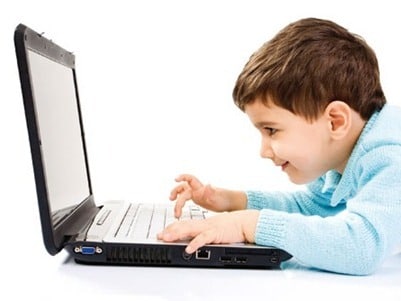 21
Програмне забезпечення інформаційних технологій навчального призначення
22
23
24
Класифікація засобів ІКТ в залежності від методичного призначення
25
До основних напрямів використання ІКТ у початковій школі належать:
26
Проведення уроків-презентацій
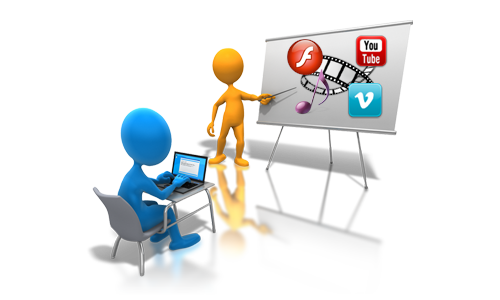 презентації зручно використовувати на різних етапах уроку: як наочний матеріал під час вивчення нової теми, а також для закріплення вивченого матеріалу
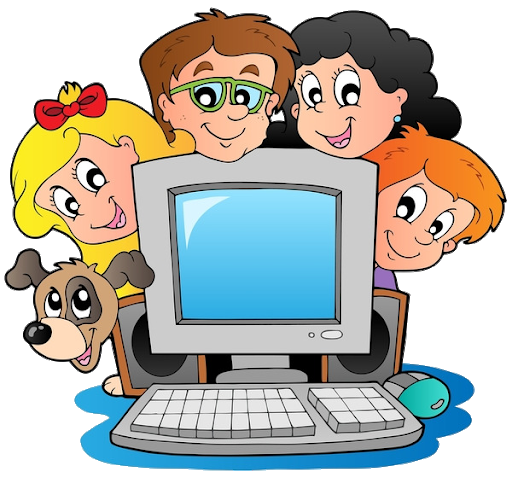 уроки-презентації дозволяють не тільки ефективно й корисно використовувати час на уроках у початкових класах, а й сприяють розвитку інтересу учнів до навчального предмету.
27
Використання електронних методичних посібників
Особливістю електронного посібника є те, що він може бути і довідником, і тренажером, і репетитором
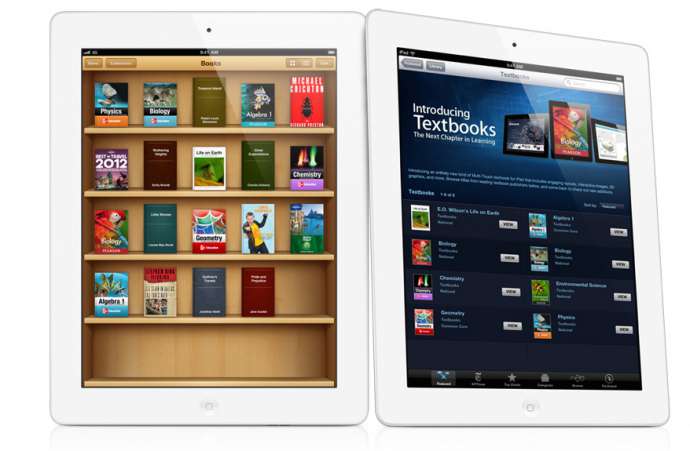 учні навчаються в зручний для них час, у зручному місці і відповідному темпі, тим самим забезпечуються вимоги комфортності й зручності навчання
28
Розв’язування інтерактивних кросвордів
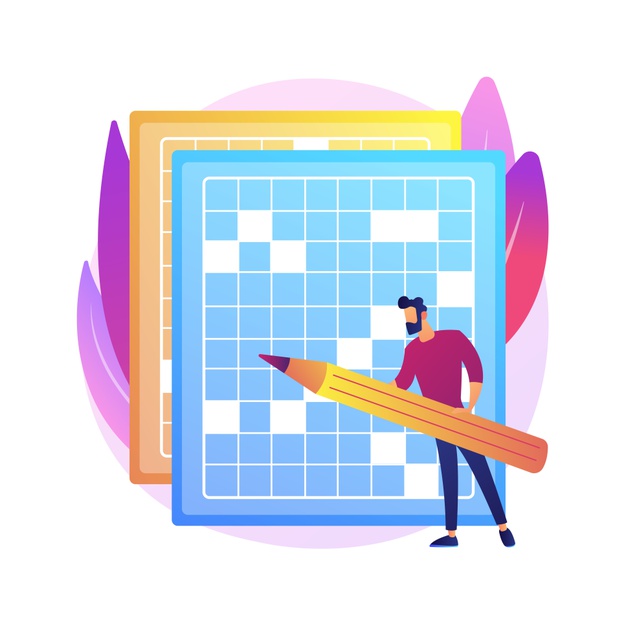 Кросворди розширюють кругозір, допомагають краще орієнтуватися в постійно зростаючому потоці інформації. Розв’язування їх тренує пам’ять, розвиває кмітливість, учить працювати з довідковою літературою, спонукає до поглиблення знань, виробляє вміння доводити розпочату справу до кінця
29
Тестовий комп’ютерний контроль
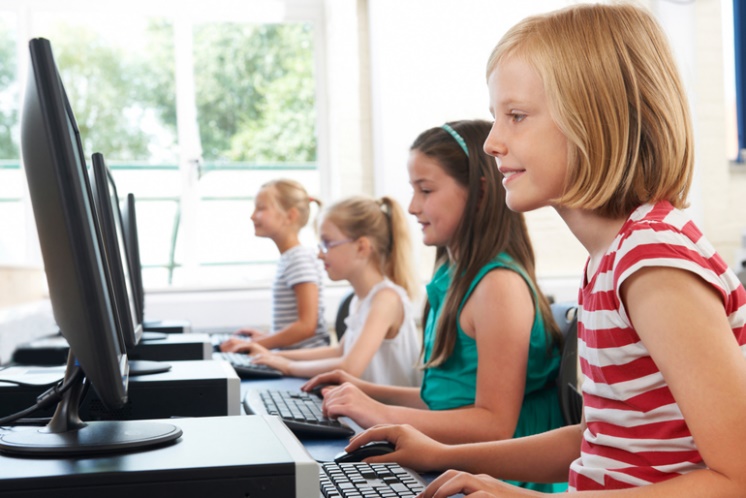 важливою ланкою процесу навчання в початкових класах є контроль знань і вмінь учнів. Від того, як він організований, на що націлений, істотно залежить ефективність всієї навчальної роботи.
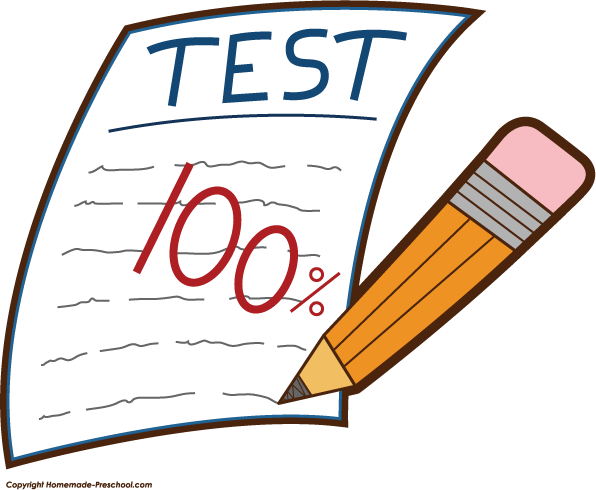 методи безперервного й інтенсивного контролю знань є істотними компонентами сучасної інформаційної технології в освіті й тестування – найважливіший із них
30
Комп’ютерні дидактичні ігри
Комп’ютерні ігри тренують пам’ять, логіку, координацію рухів, уміння планувати свою діяльність, знаходити інформацію, необхідну для досягнення поставленої мети. Ігри формують у дитини мотиваційну та інтелектуальну готовність використання комп’ютерних засобів для здійснення своєї діяльності.
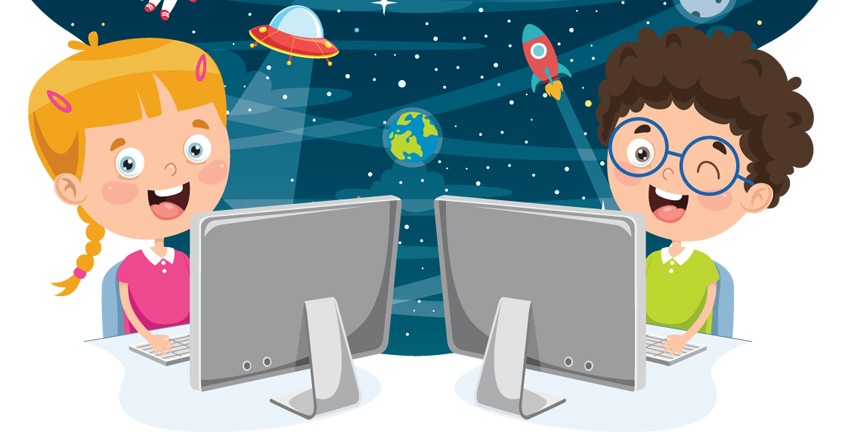 Ігрова діяльність – це багатоскладовий і продуктивний процес, структура якого включає інтелектуальну, пізнавальну, пошукову, проектну та інші форми прояву творчої активності.
31
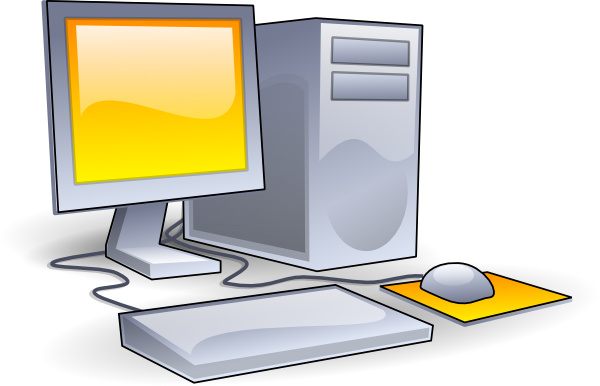 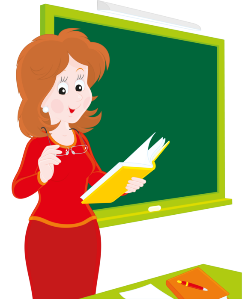 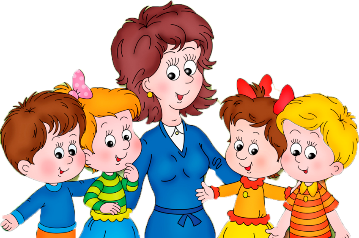 Навчальний процес
Виховний процес
Мультимедійна підтримка
Урочний час
Урочний час
Позаурочний час
Позаурочний час
Математика
усний рахунок
математичний диктант 
 логічна розминка тощо
Читання 
словничкова робота
робота з текстом
інтегровані уроки
повчально-піднавальні матеріали
позакласне читання
організація дозвілля
виявлення психологічних особливостей та ціннісних орієнтацій
розвивальні ігри тощо
Індивідуальні заняття
усний рахунок 
логічні вправи
тести 
відпрацювання правил
робота над проєктами
Українська мова
каліграфічна хвилинка 
зоровий диктант
склади переплутались 
граматичні вправи
вправи з орфографії, пунктуації тощо
32
Майбутні педагоги мають володіти програмами, що містить пакет Microsoft Office
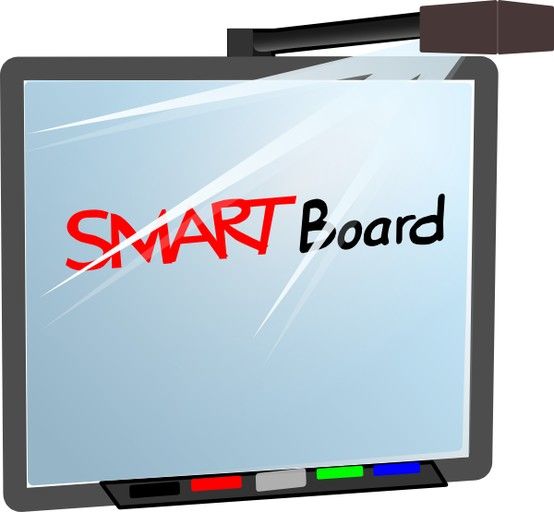 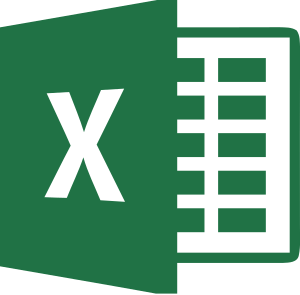 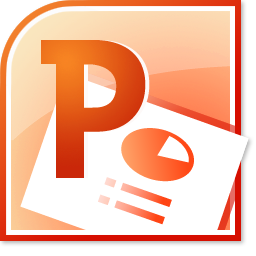 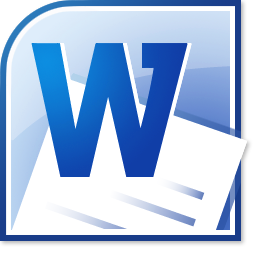 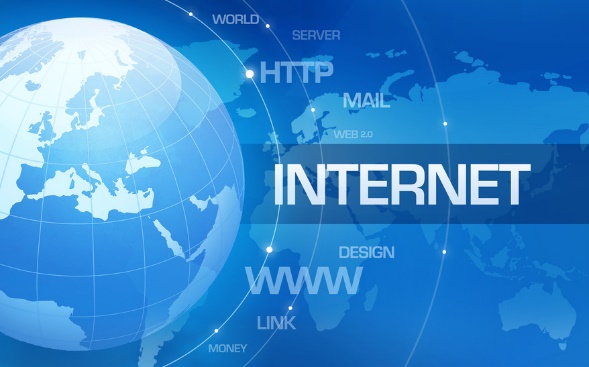